25x100_TM_V1
«STANDARD» DESIGN
N+: 12.5um
METAL: 4um wider than PASS opening
PIXEL
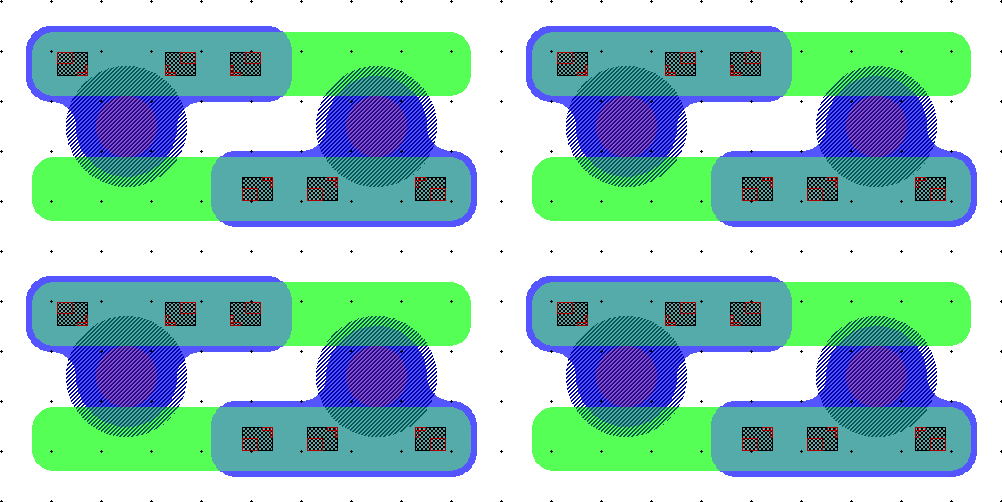 DEAD AREA DOUBLE
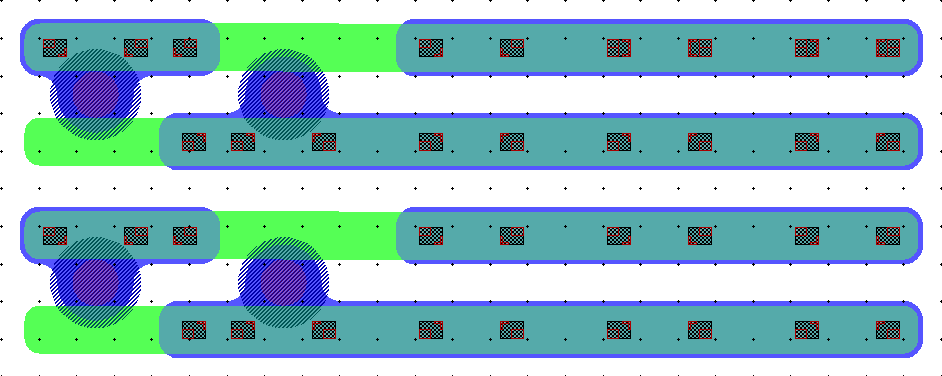 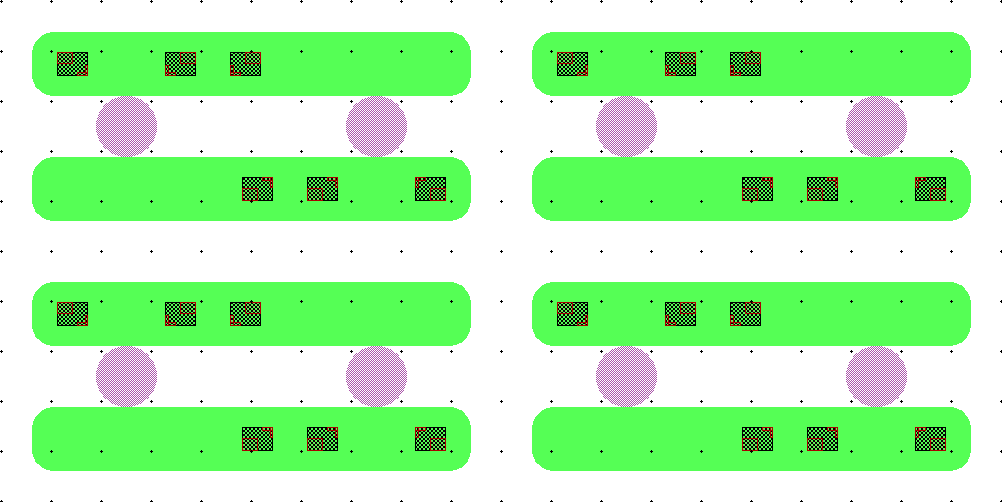 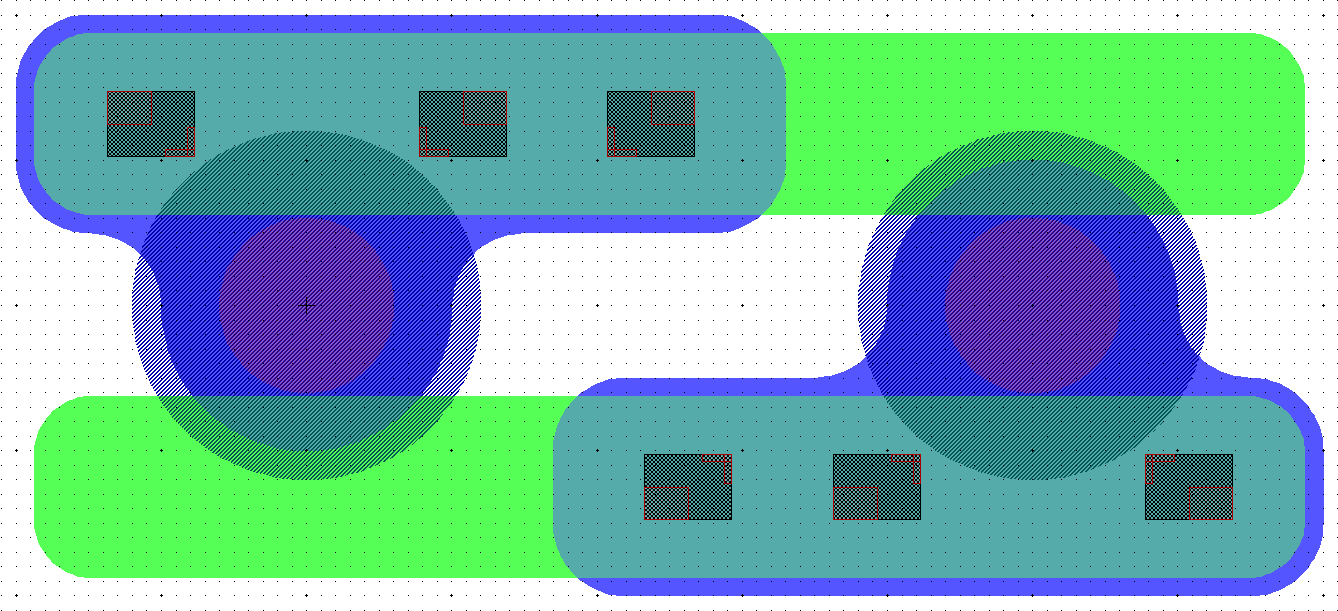 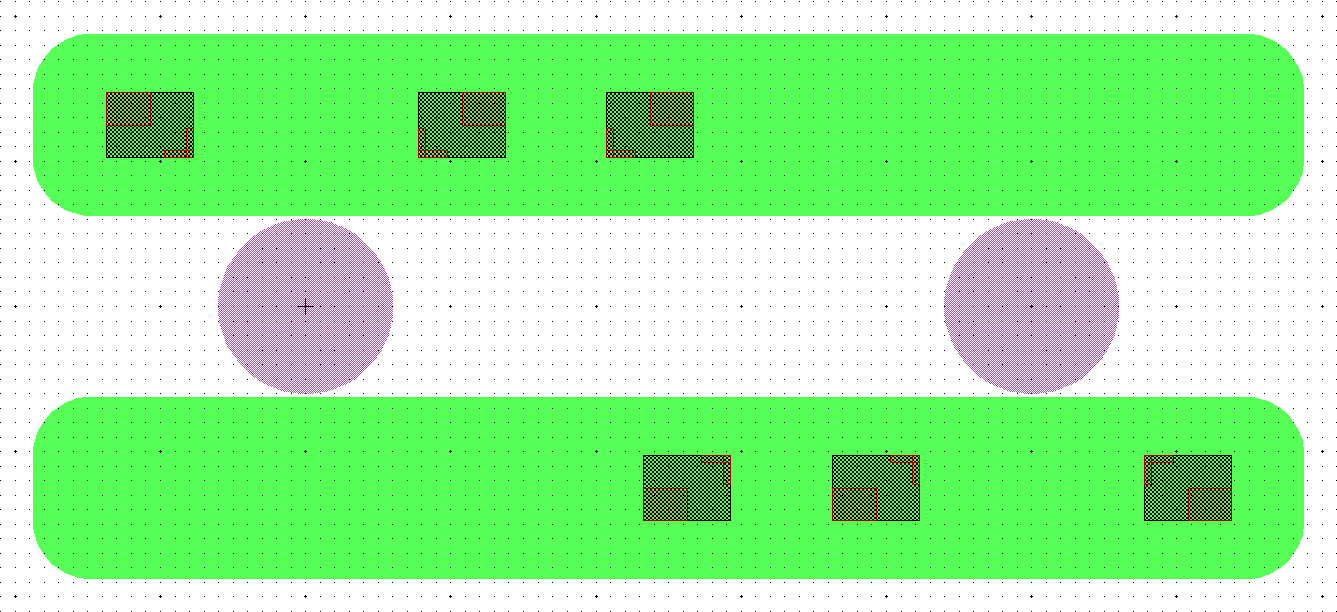 25x100_TM_V1r
REDUCED OVERLAP:
N+: 10.5um
METAL: 3um wider than PASS opening
PIXEL
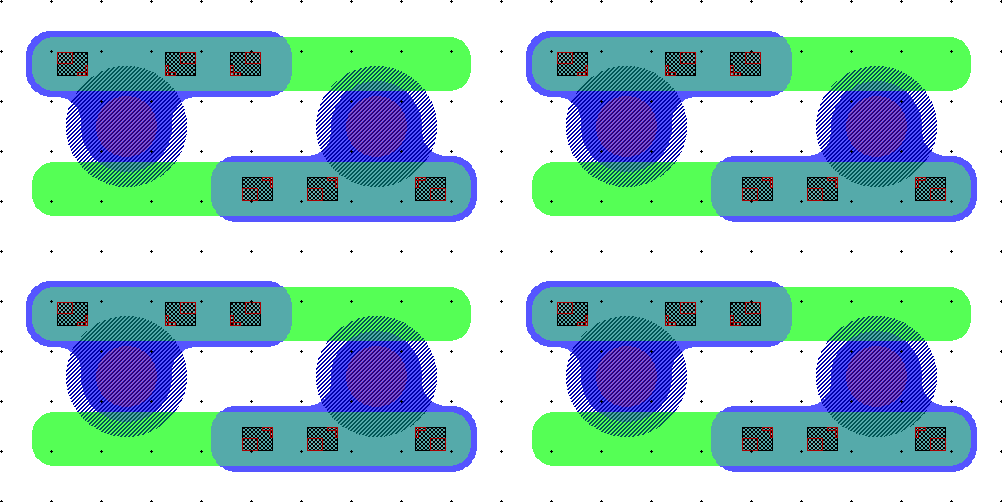 DEAD AREA DOUBLE
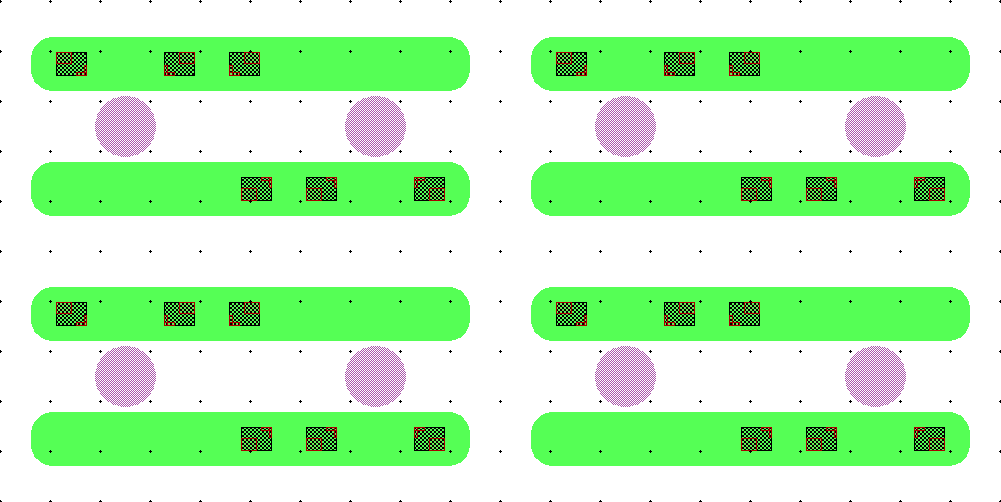 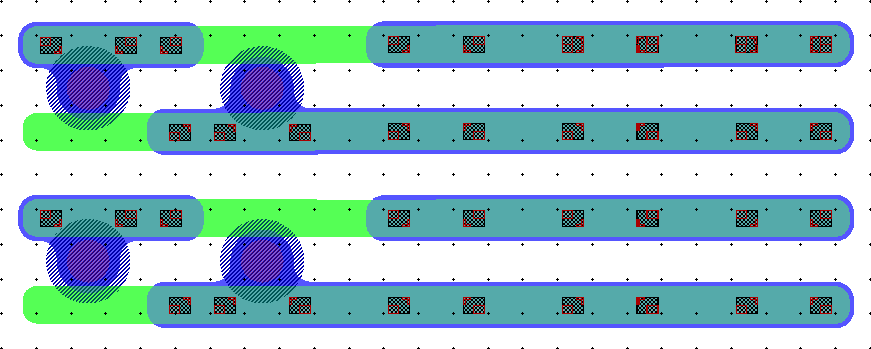 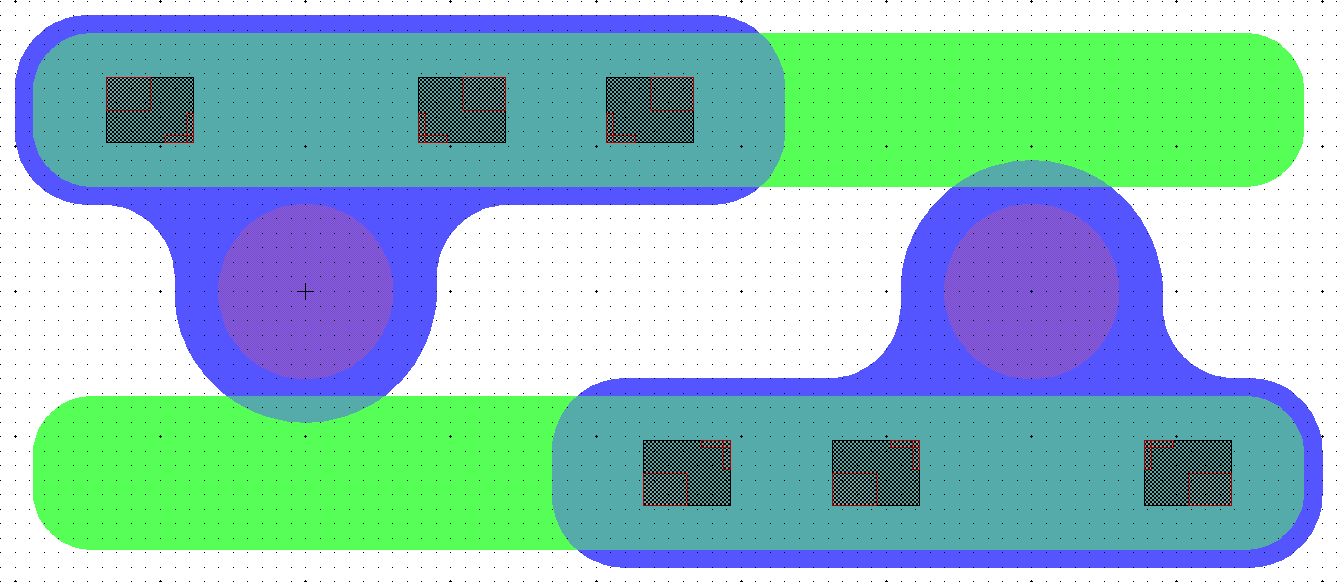 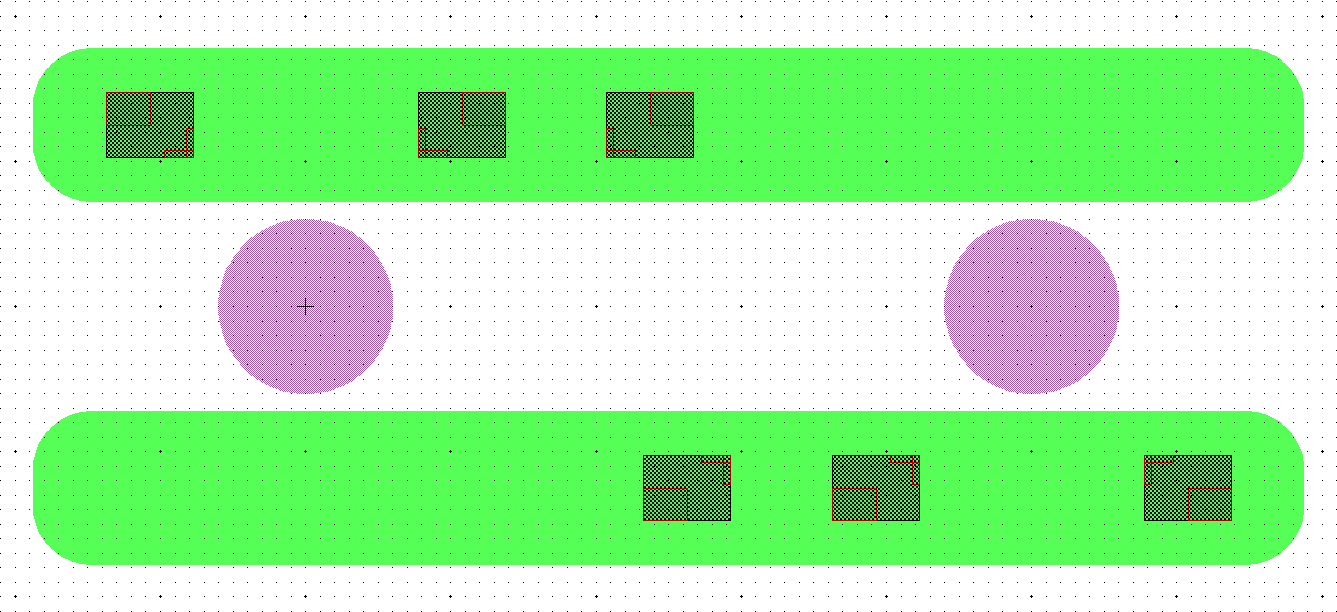 25x100_TM_V1b
«BITE» NO OVERLAP:
N+: 12.5um with BITE
METAL: 3um wider than PASS opening
PIXEL
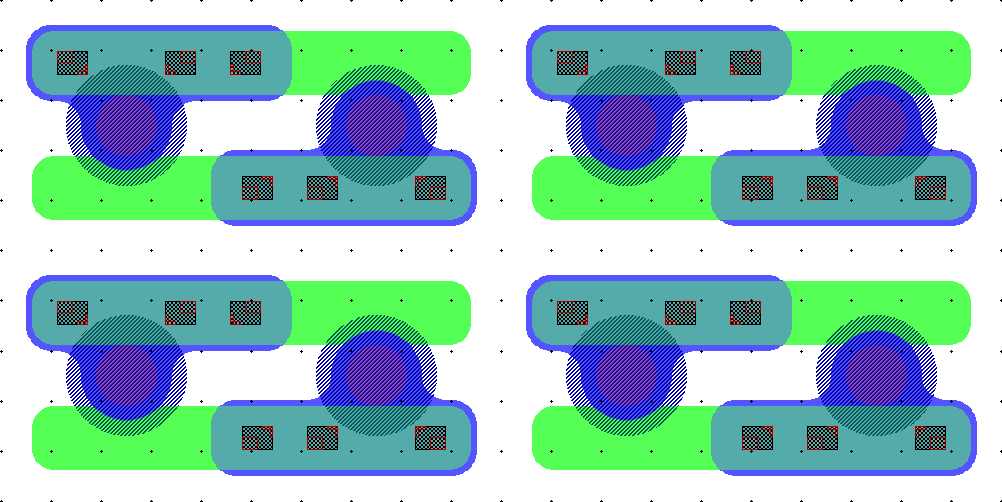 DEAD AREA DOUBLE
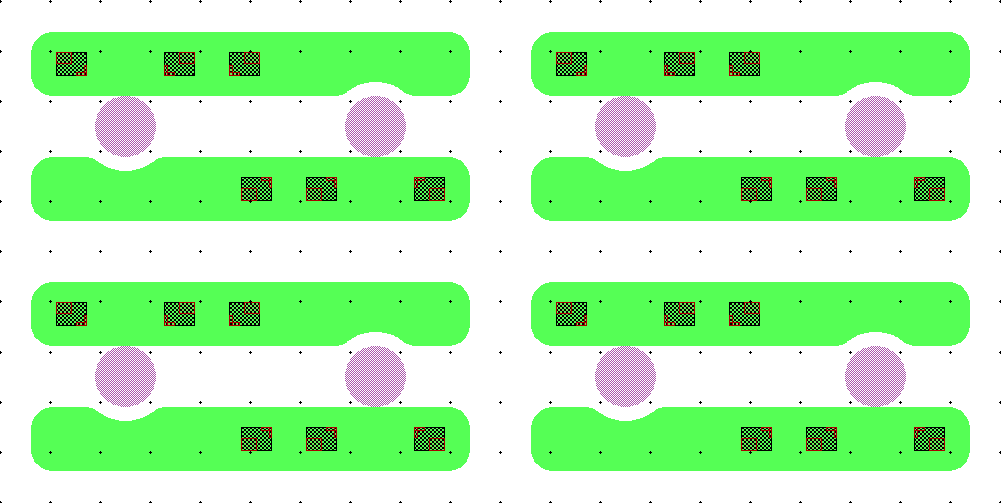 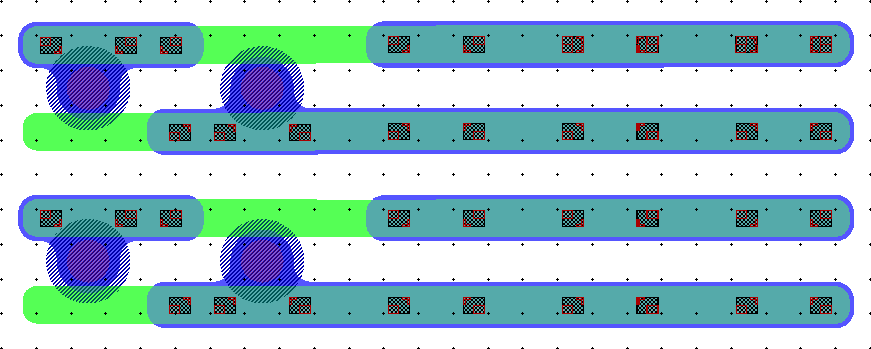 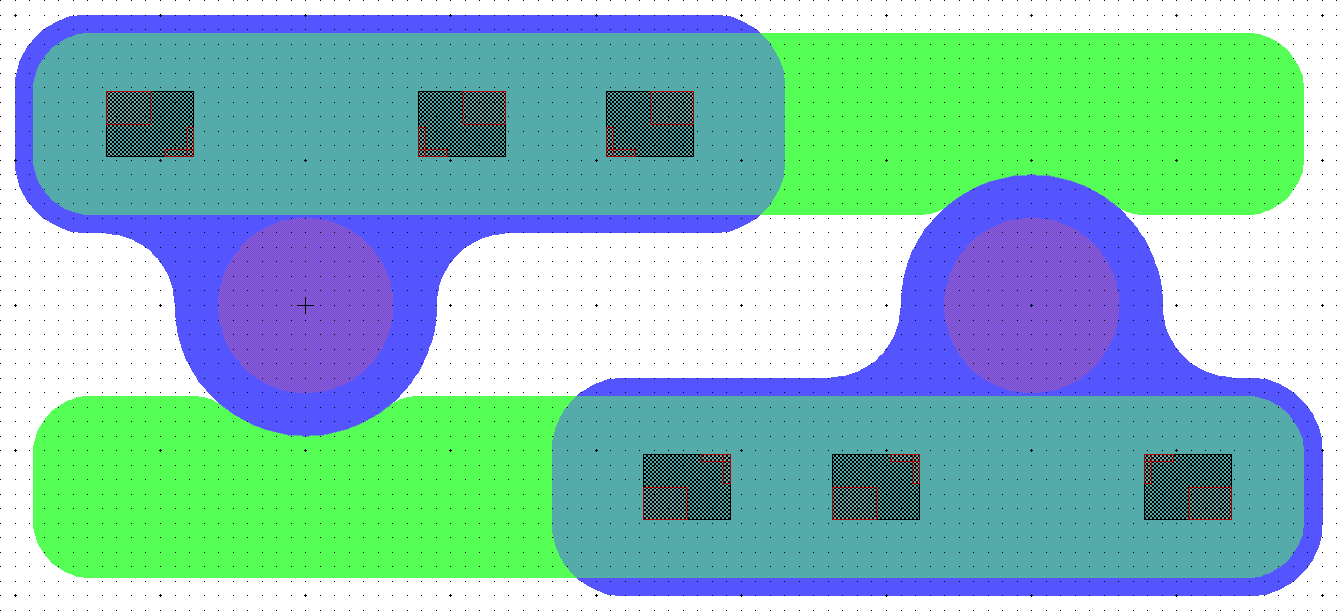 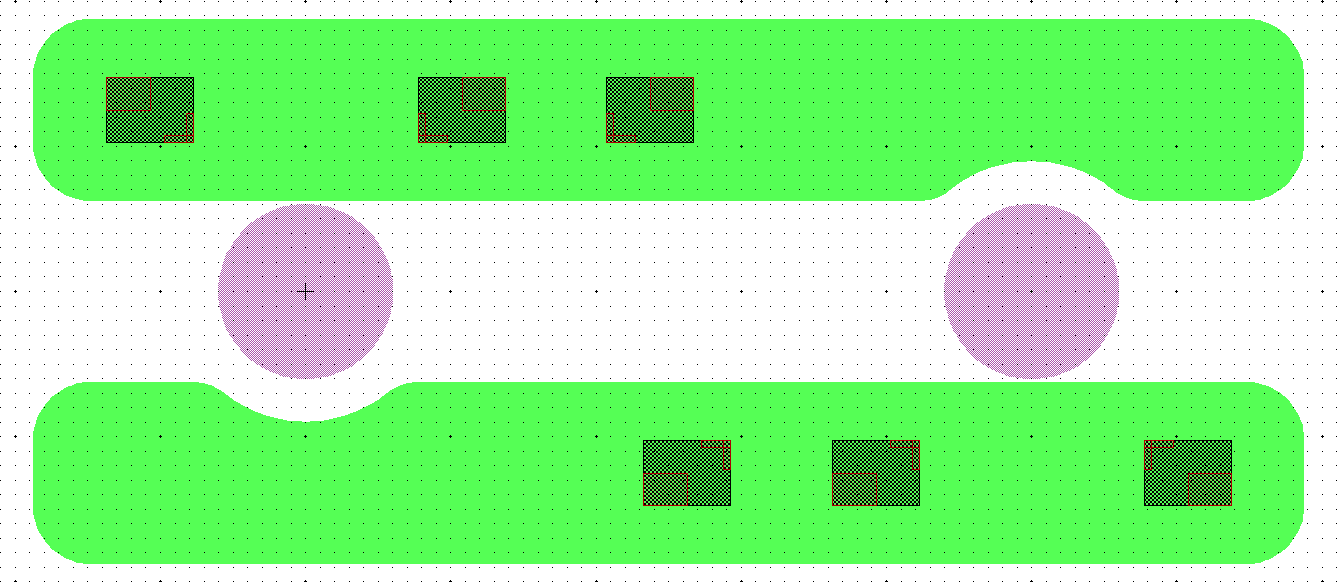 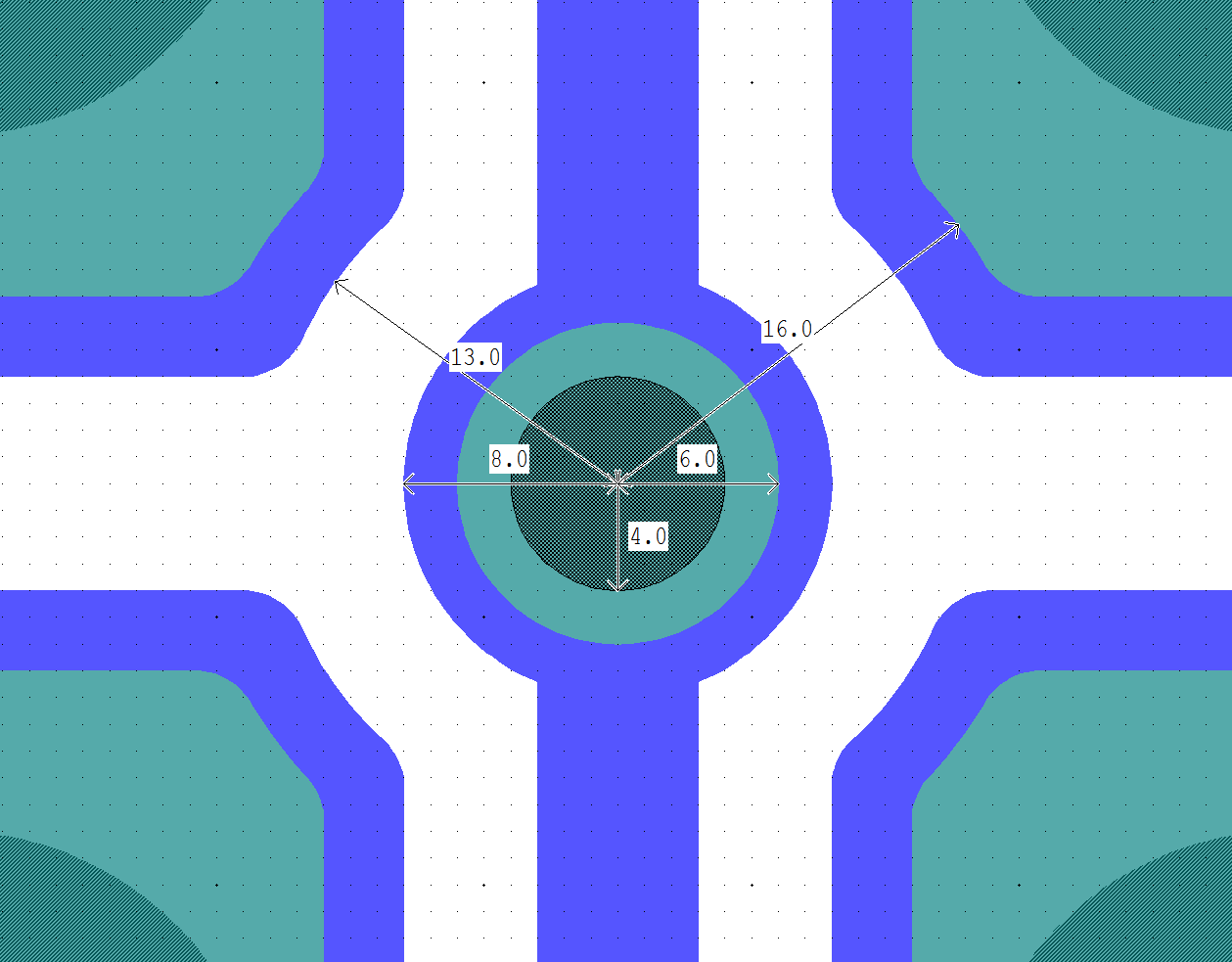 50x50 PT_V3 DETAIL

PT DOT:
CONTACT diameter: 4um
IMPLANT diameter: 6um
METAL diameter: 8um

PT/PIXEL IMPLANT GAP: 10um
PT/PIXEL METAL GAP: 5um
450um ATLAS Termination
PSTOP implant: 150um
HALF CUT-LINE: 25um
NO IMPLANT AREA (bulk): 88um
Clearance from bump center to CUT-LINE: 475um

1 BIAS RING (PT-LINE)
3 GR (30um pitch) + 3 GR (34um pitch)
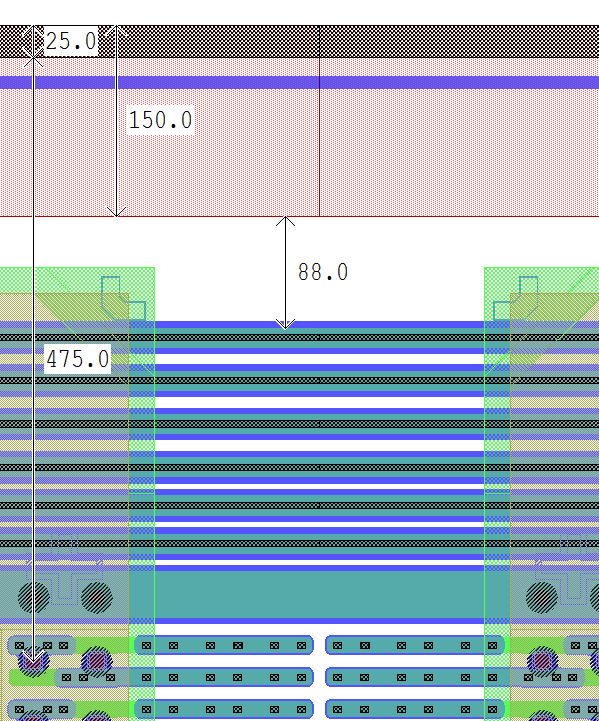 450um CMS Termination
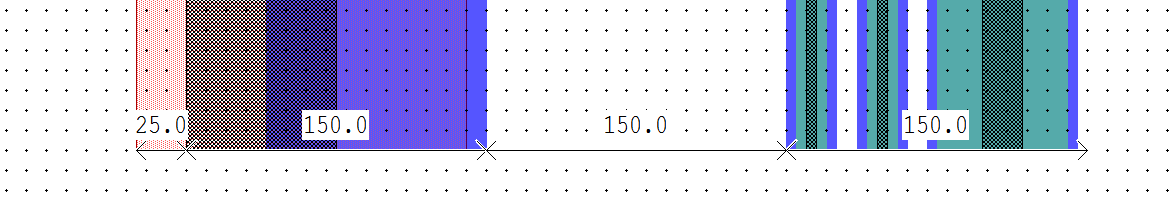 HALF CUT-LINE: 25um
OHMIC IMPLANT: 140um
FIELD PLATE: 10um
NO IMPLANT GAP: 150um (between FIELD PLATES)

GUARD RINGS:
1 BIAS RING (PT-LINE) + 2 GR
GR EXTENSION: 150um (from PIXEL EDGE to last FIELD PLATE)

TOTAL EXTENSION: 450um + 25um HALF CUT-LINE (if required)
450um CMS Termination – Ohmic Implant detail
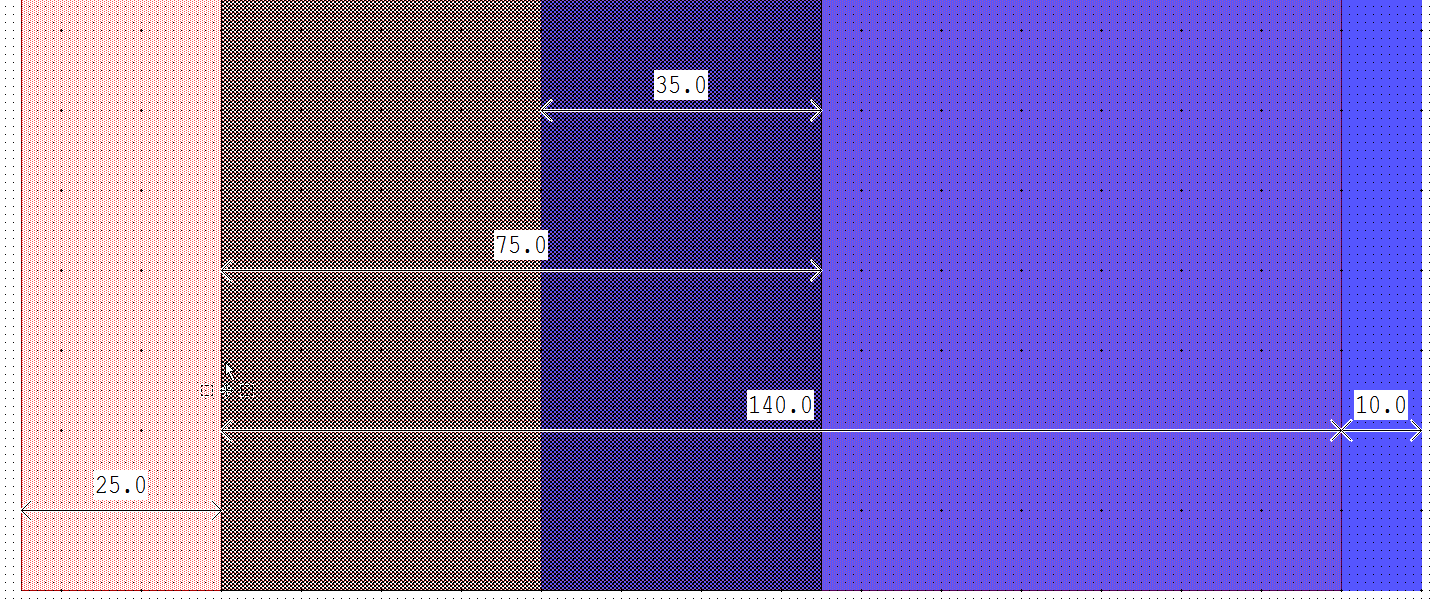 HALF CUT-LINE: 25um
OHMIC IMPLANT: 140um
FIELD PLATE: 10um
CONTACT OPENING: 75um
IMPLANT/METAL CONTACT: 35um
450um CMS Termination – GR detail
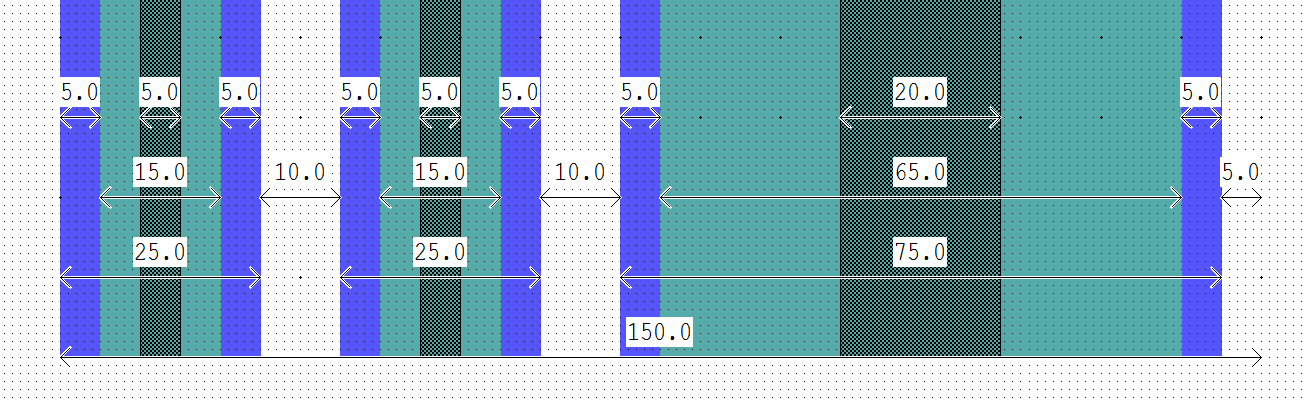 2x GR:
IMPLANT:15um
CONTACT: 5um
FIELD PLATE:5um
GR GAP: 10um (between FIELD PLATES)
BIAS RING:
IMPLANT:65um
CONTACT: 20um
FIELD PLATE:5um
PIXEL EDGE GAP: 5um
50x50 PT_V3 DOUBLE-CHIP
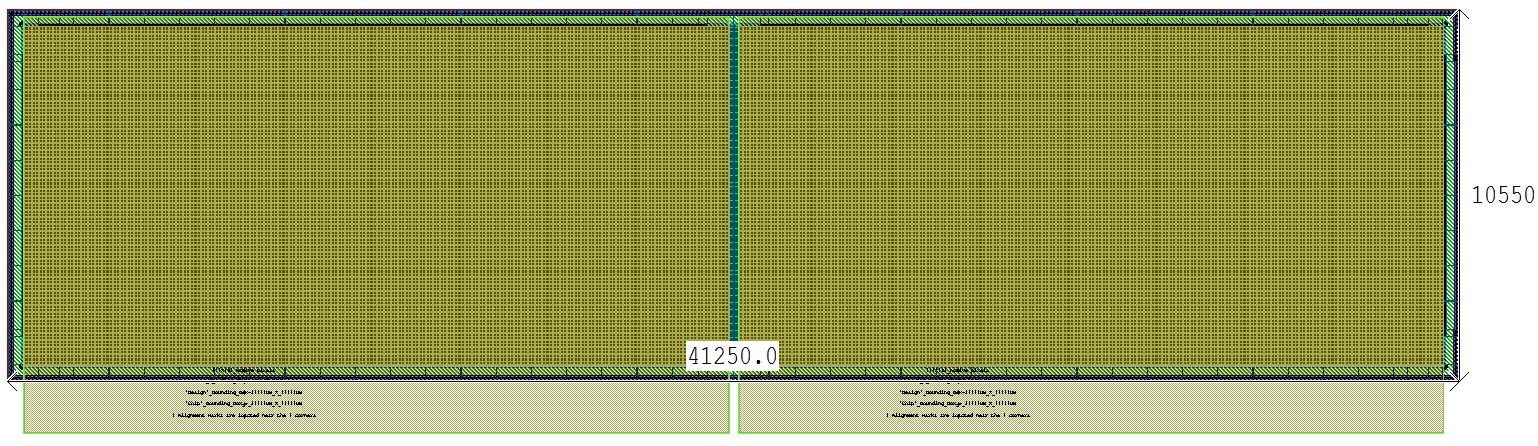 NOTES: 
DIMENSIONS include HALF-CUTLINE (25um+25um)
2x RD53A FOOTPRINT over DOUBLE-CHIP are displayed
50x50 PT_V3 DOUBLE-CHIP – DETAIL 1
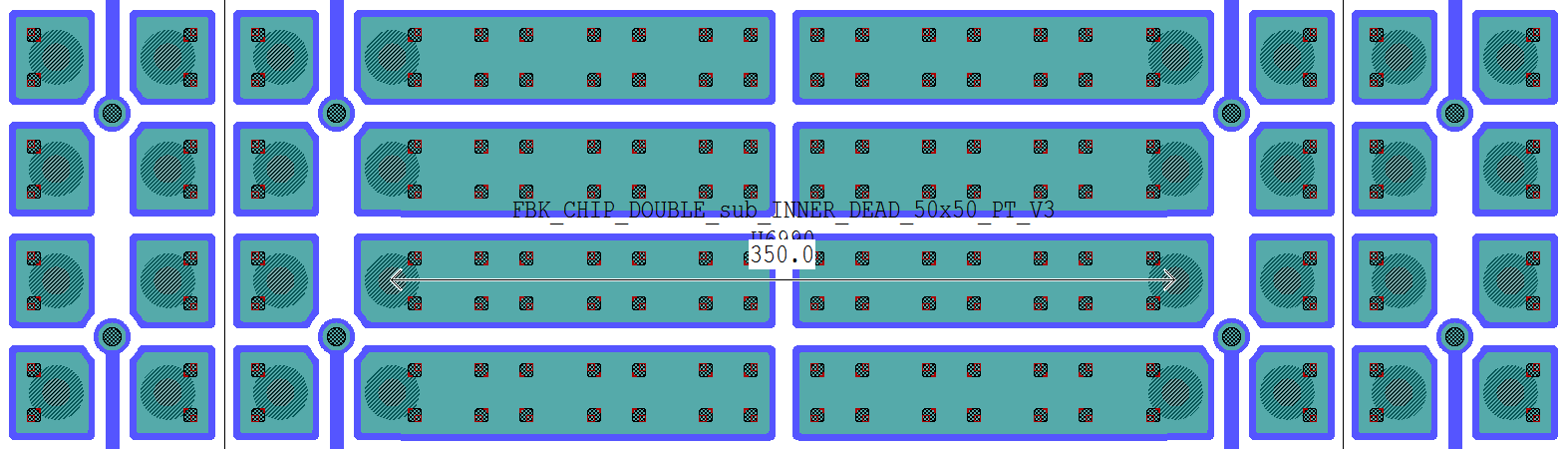 NOTES: 
350um space between last/first pixels
PT lines interrupted at the center of the pixel matrix
50x50 PT_V3 DOUBLE-CHIP – DETAIL 2
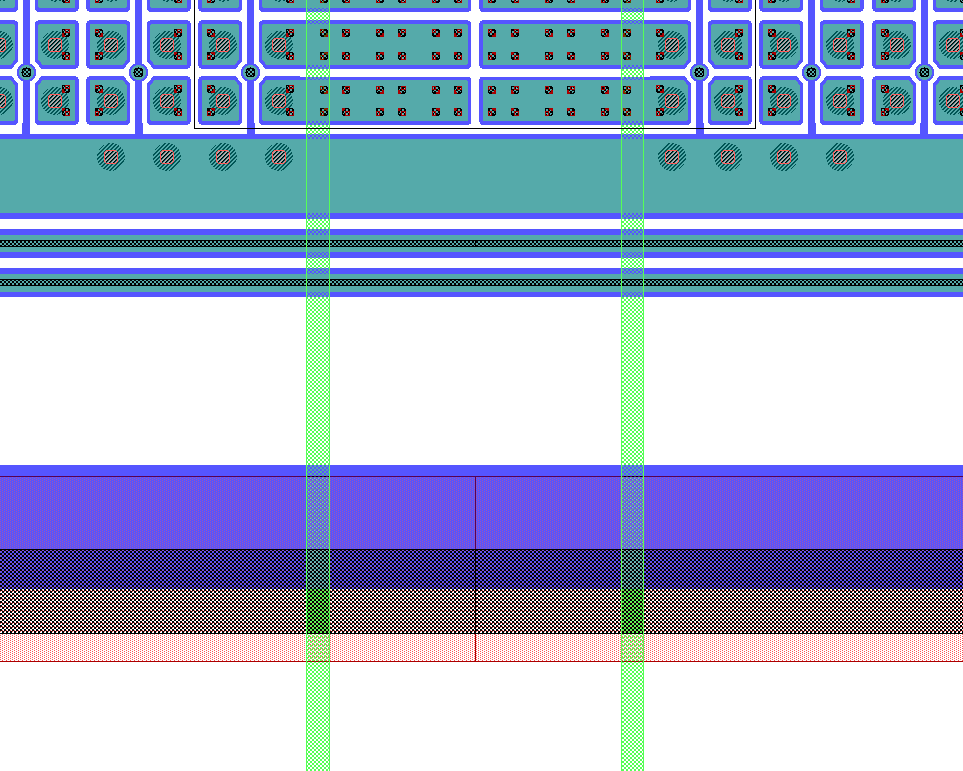 NOTES: 
RD53A bumps for BIAS RING connection
RD53A edges
50x50 PT_V3 DOUBLE-CHIP – DETAIL 3
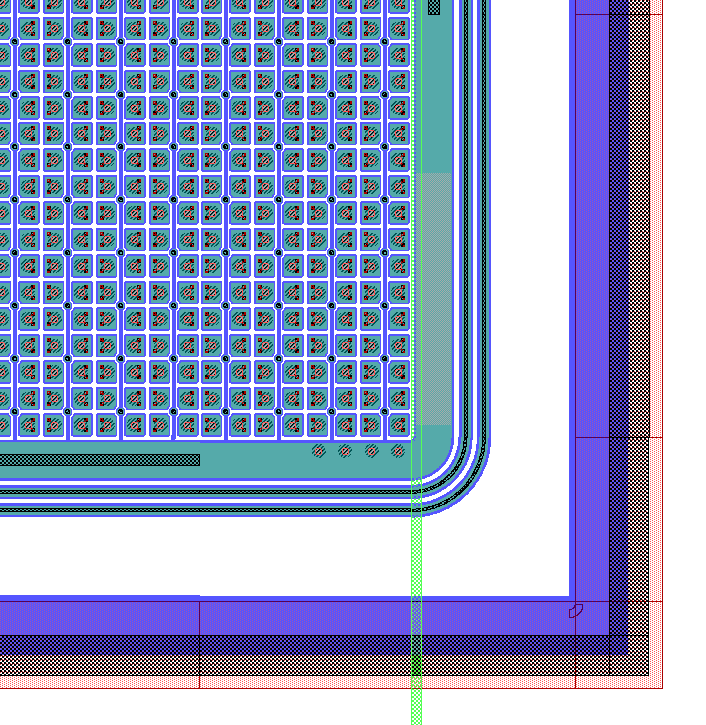 NOTES: 
BIAS RING PASSIVATION OPENING
	(on the 4 doublechip corners)
RD53A bumps for BIAS RING connection
RD53A edge
50x50 PT_V3s DOUBLE-CHIP – «SHORT» LONG PIXELS
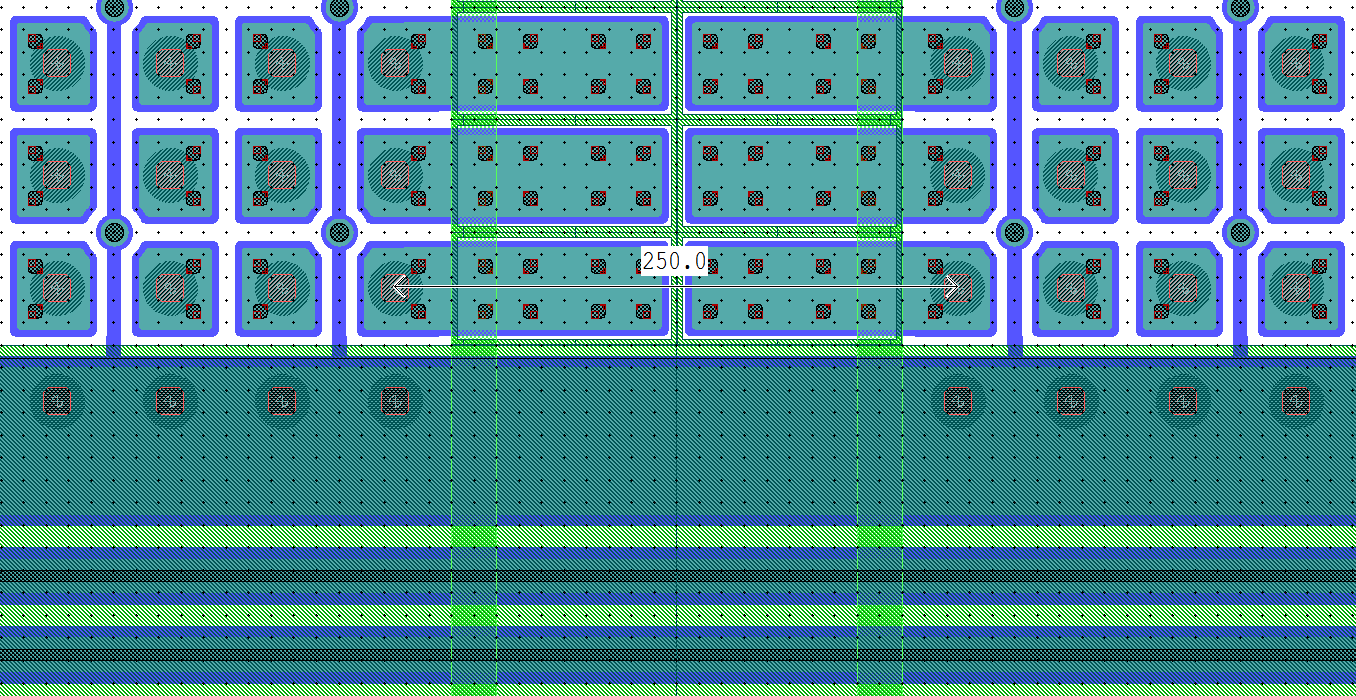 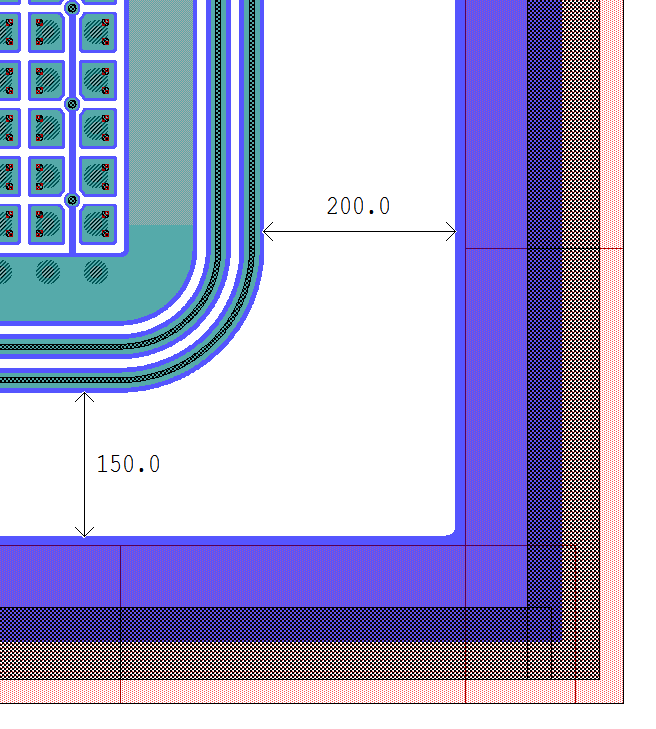 Wafer Assembly
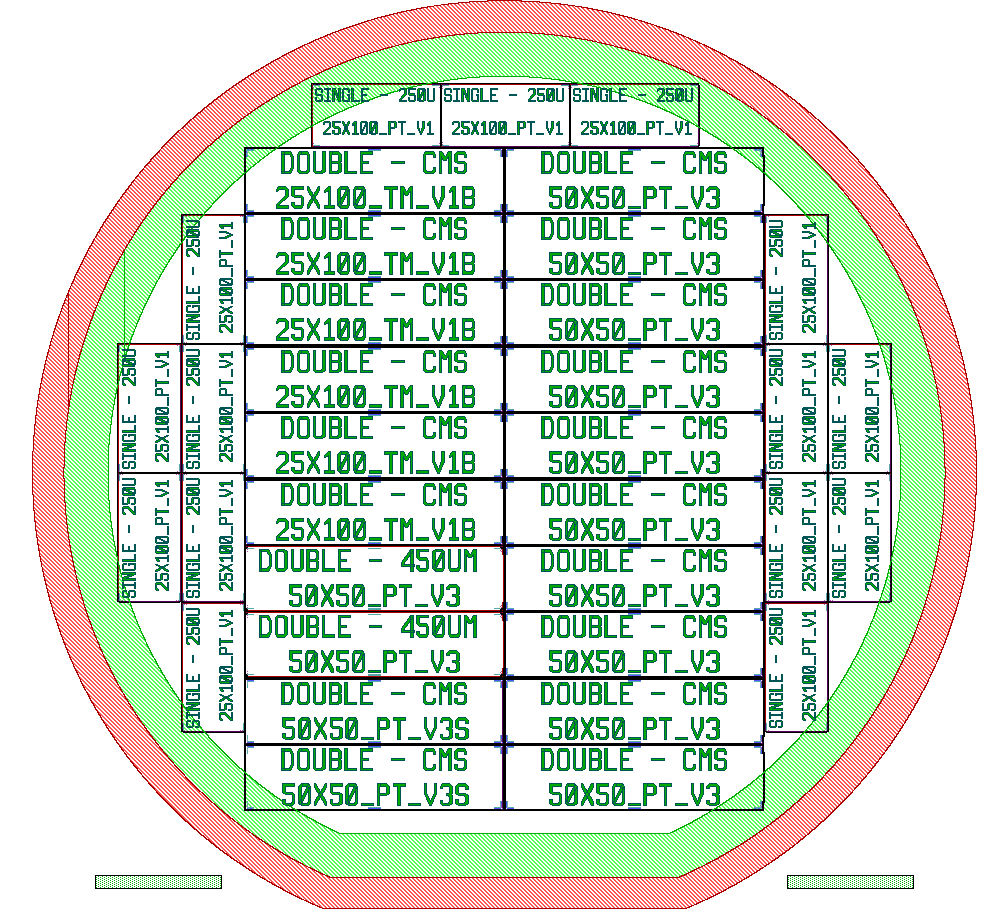 6 DOUBLE CHIPs 25x100_TM_V1? (version TBD)
10 DOUBLE CHIPs 50x50_PT_V3
2 DOUBLE CHIPs 50x50_PT_V3 “ATLAS-like” Termination
2 DOUBLE CHIPs 50x50_PT_V3s (250um “SHORT”)

15 SINGLE chips (TBD)